قـواعــــد الـبـيــانــات
مبادئ قواعد البيانات العلائقية
نموذج الكيان والعلاقة الرابطة
المحاضرة الثانية
1
عناصر المحاضرة
أنواع قواعد البيانات
قواعد بیانات علائقیة
مراحل انشاء قاعدة بيانات
تحديد الكيانات   Entities
تحديد الخصائص (الصفات)   Attributes
العلاقات  Relationship
2
أنواع قواعد البيانات
في الماضي كانت قواعد البيانات المتعارف عليها هي :
قواعد البيانات الشبكية Network Database
نلاحظ في الشكل التالي أن كل مستطيل يمثل سجل.

 والخطوط الواصلة بين هذه المستطيلات تمثل الارتباط بين السجلات وبعضها البعض
 كل سجل يكون له عنوان محدد ويتم تخزين بيانات هذا السجل في مكان محدد 
أيضا داخل السجل  )بيانات موظف مثلا(، 
كما يحتوي السجل على مؤشر يشير إلى عناوين جميع السجلات المرتبطة بهذا السجل
 في هذا النوع من قواعد البيانات تكون جميع السجلات تقريباً مرتبطة ببعضها
 ولكن الارتباط هنا لم يتولد تلقائياً كما هو الحال في قواعد البيانات العلائقية بل تم تصميمه من قبل المبرمج ولذلك يسمى هذا النوع من الربط "ربط فيزيائي".
3
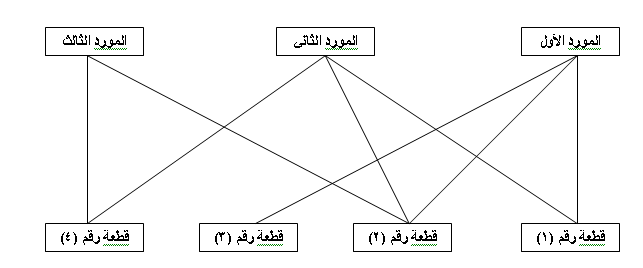 4
قواعد البيانات الهرميةHierarchal Database
كل سجل يتكون من ثلاثة أجزاء, كما هو الحال في قواعد البيانات الشبكية أن الارتباط بين السجلات وبعضها البعض يكون عن طريق المؤشرات (ربط فيزيائي)، ولكن الاختلاف الظاهر بين قواعد البيانات الشبكية وقواعد البيانات الهرمية أن الأولى يمكن الوصول إلى أي سجل من سجلاتها من أي نقطة، ولكن الثانية لا بد من البدء من أول سجل (الجذر) حتى تصل إلى أي سجل تريده، وليست هذه العملية خاصة باضافة سجل جديد فقط ولكن أيضاً عند الاستعلام عن سجل أو حذف سجل أو التعديل على بيانات سجل لابد أن نبدأ من الجذر.
 وتعتبر قواعد البيانات الشبكية والهرمية قواعد بيانات غير علائقية حيث أنها لا يوجد بها أي علاقات) جداول(، وجميع الروابط بين سجلاتها روابط فيزيائية وليست منطقية، وتمتاز قواعد البيانات غير العلائقية بالسرعة الفائقة حيث وجود المؤشرات كروابط سريعة للوصول إلى السجلات، ولكنها يعيبها شئء خطير جداً وهو التعقيد في التصميم، فميزة السرعة يمكن التغلب عليها بالتعامل مع أجهزة متطورة تمتاز بسرعة المعالج الفائقة والذاكرة الكبيرة، ولكن صعوبة التصميم شئ من الصعب التغلب عليه، وبالتالي أصبحت قواعد البيانات العلائقية هي الأكثر استخداماً وانتشاراً وذلك لسهولة تصميمها وسهولة برمجتها وسهولة أيضاً تعامل المستخدمين معها.
5
قواعد البيانات الهرميةHierarchal Database
وظلت هذه الأنواع هي المستخدمة حتى ظهرت قواعد البيانات العلائقية ونظرا لقوة نظم إدارة قواعد البيانات العلائقية فقد طغت على الأنواع الأخرى وأصبحت هي النوع الوحيد المستخدم.
6
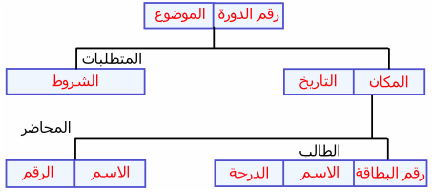 7
عناصر المحاضرة
أنواع قواعد البيانات
قواعد بیانات علائقیة
مراحل انشاء قاعدة بيانات
تحديد الكيانات   Entities
تحديد الخصائص (الصفات)   Attributes
العلاقات  Relationship
8
قواعد بیانات علائقیة  Relational Database
هي قواعد البيانات التي تتكون من مجموعة من العلاقات) الجداول) ويكون بها روابط داخلية بين محتويات كل علاقة) جدول) بمعنى أن تكون العلاقة علاقة منطقية بين السجلات لربطها سوياً.فمثلا جدول الموظفين الذي يمثل علاقة من قاعدة بيانات الموظفين، فالمقصود بالرابط الداخلي هنا هو اشتراك جميع بيانات الموظفين في كونها مكونة من رقم واسم وعنوان وراتب وتاريخ ميلاد، فجميع الموظفين لهم رقم ولهم اسم ولهم عنوان.وأيضاً نجد ان كل بيان من هذه البيانات له نفس النوع لجميع الموظفين، بمعنى أن رقم الموظف لجميع الموظفين رقم، وأن اسم الموظف لجميع الموظفين نص، وكذلك تاريخ الميلاد لجميع الموظفين تاريخ...
9
قواعد بیانات علائقیة  Relational Database
ومن هنا نشأ الارتباط الداخلي المعتمد على الشكل التصميمي الجدولي لقاعدة البيانات، وبالتالي تكون قاعدة البيانات علائقية حتى ولو كانت مكونة من علاقة واحدة )جدول واحد(وليس كما يعتقد البعض من أن قواعد البيانات العلائقية سميت بذلك لوجود ارتباط بين الجداول المكون منها قاعدة البيانات، ولكن كما ذكرنا أنها سميت بذلك لوجود ارتباط داخلي داخل كل جدول بها وذلك الارتباط الداخلي يسمى "ربط منطقي" وسمي بذلك لكونه نشأ تلقائياً وليس للمصمم أي دخل به.
10
مبادئ قواعد البيانات العلائقية:-
نموذج قاعدة بيانات بسيطة (قاعدة بيانات مستشفى)
المرضى
الغرف
الأدويه
يعالج بواسطة
11
.. فنلاحظ أن هذه الجداول يوجد بينهم علاقات، فمثلا :المريض محمد له علاقة مع سجل في جدول (يعالج بواسطة) والذي يحدد نوع وكمية الدواء التي يتناولها محمد .
إذن لو أردنا أن نستعلم عن شيء معين داخل قاعدة البيانات، فسيقوم الحاسب باسترجاعه عن طريق العلاقات التي بين تلك الجداول .
مثلا لو أردنا اسم  المريض رقم 313 ورقم الغرفة التي يرقد بها وتحويلة هذه الغرفة واسم الدواء الذي يتناوله ؟
أولاً يستخرج الحاسب اسم المريض والغرفة التي يرقد بها من جدول المرضى (اسم المريض محمد  الغرفة 100 ) ثم ينتقل إلى جدول الغرف ليأخذ رقم التحويلة للغرفة 100 ( التحويلة 435) ثم ينتقل إلى جدول يعالج بواسطة ليأخذ رقم الدواء ومن ثم يتجه لجدول الأدوية ليأخذ اسم هذا الدواءFDG
12
بعض المصطلحات المستخدمه في نموذج قاعدة البيانات
المفتاح الابتدائي/ الاساسي Primary Key
هو المفتاح الأساسي وله قيمه وحيدة على مستوى جميع الصفوف / أو سجلات قاعدة البيانات و لايمكن أن يكون بدون قيمة.
المفتاح الأجنبي / الخارجي   Foreign Key
هو المفتاح الأساسي لجدول اخر ويحدد العلاقة بين الجداول ويمكن له أن يحتوى على قيمه فارغه.
القيود    Constraints  
هي قواعد المنطق التي يتم استخدامها لضمان اتساق البيانات أو تجنب بعض الأخطاء عند اجراء عمليات على البيانات.
13
مميزات قواعد البيانات العلاقيه Advantages of RDB
توافق مفهوم قواعد البيانات العلاقية و الأسلوب الشائع لتعامل المستخدم مع البيانات حيث يفضل المستخدم التعامل مع البيانات في صورة قوائم وجداول Tables/lists 
سهولة وبساطة العمليات التى تجرى على البيانات بالمقارنه بباقي الأنواع المختلفة حيث تعتمد على شكل معياري لخطوات و أوامر تعرف باسم لغة الاستفسار الهيكلية SQL والتى تشبه لحد كبير طريقة وأسلوب تعامل المستخدم مع البيانات.
اعتماد العمليات التى تجرى على قواعد البيانات العلاقيه على عمليات سبق استخدامها وتجربتها من قبل مثل عمليات الجبر العلاقي Relational Algebra  حيث يتم مناظرة الجدول الى مجموعه Set وبالتالي يمكن تطبيق عمليات مثل الاتحاد والتقاطع Union-Intersection  وغيرها من العمليات.
14
مثالExample
الجدول A: (رقم الطالب – اسم الطالب – التخصص)
الجدول B: (رقم الطالب – السنه الدراسيه – التقدير)
15
مثالExample
نتيجة الاتحاد بين الجدولين هو جدول ثالث يضم الأعمده جميعها
16
عناصر المحاضرة
أنواع قواعد البيانات
قواعد بیانات علائقیة
مراحل انشاء قاعدة بيانات
تحديد الكيانات   Entities
تحديد الخصائص (الصفات)   Attributes
العلاقات  Relationship
17
المرحلة الأولى
المرحلة الثانية
تصميم قاعدة البيانات
(رسم نموذج الكيان والعلاقة الرابطة)  ERD
تخزين قاعدة البيانات في الحاسب عن طريق برنامج معين
تقــــــاريـــر
مثل طباعة تقرير عن أرباح الشركة لعام 2007
استعـــــــــلام
مثال الاستعلام عن معلومات المريض بإدخال رقم هذا المريض
تحديث البيانات
إضافة - حذف - تعديل
لإنشاء قاعدة بيانات سوف ندرس المراحل التالية:
تحويل نموذج الكيان والعلاقة الرابطة إلى جداول
المرحلة الثالثة
18
عناصر المحاضرة
أنواع قواعد البيانات
قواعد بیانات علائقیة
مراحل انشاء قاعدة بيانات
تحديد الكيانات   Entities
تحديد الخصائص (الصفات)   Attributes
العلاقات  Relationship
19
المدرب
المتدرب
الدورة
فلنبدأ الآن بالمرحلة الأولى وهي تصميم قاعدة البيانات
في هذه المرحلة سوف يكون هناك 4 خطوات لرسم نموذج الكيان والعلاقة الرابطة :
1- تحديد الكيانات   Entities  ويرمز لها بالشكل
الكيان هو وحدة تمثل فئة أو مجموعة من الأشياء أو الكائنات أو الأنشطة لها صفات (خصائص) تصفها وتخصها. ونسميه باسم مفرد مثل : المريض – الطالب- القسم - الغرفة
هذه الخطوة تحتاج إلى تفكير و وقت لتتناسب مع احتياجات المؤسسة المطلوب عمل قاعدة بيانات  لها
مثال قاعدة بيانات مركز تدريب:
الآن نحاول تطبيق هذه الخطوة ، فنرى ماذا يحتاج المركز ؟؟ أو ما هي الكيانات الرئيسية التي يجب أن تخدمها قاعدة البيانات التي نريد تصميمها ؟؟ .. فنجد أن هناك 3 كيانات  وهي المدرب ، المتدرب ، والدورة .. وذلك بشكل مبسط .
20
تحديد الكيانات   Entities
كيف يتم تحديد كينونات بيانات النظام؟
1. له علاقه بالنظام ويتطلب تخزين بيانات عنه للرجوع اليها أو لاستخدامها في استخراج التقارير والاستعلامات.
2. له تكرار أكثر من واحد.
 فليس مقبولا مثلا أن نختار رئيس المؤسسه ككينونة بيانات.
3. له عناصر وصف.
 بمعنى أنه لايجوز مثلا اعتبار "اسم الموظف" ككينونة بيانات رغم توافر الشرط الأول والخاص بوجود أكثر من اسم حيث أنه في حد ذاته عنصر واحد للبيانات ليحتوى بداخله على عناصر أخرى بينما يمكن اعتبار "بيانات الموظف" ككينونة بيان حيث تتضمن بداخلها على أكثر من عنصر مثل الاسم وتاريخ الميلاد واسم الوظيفه.........
21
تحديد الكيانات   Entities
يجب تفادي اختيار الكينونة في الحالات التاليه:

أن يكون الكينونة يمثل احد مستخدمي لقاعدة البيانات.
أن يكون الكينونة تقريرا مستخرجا من جداول أو كينونات قاعدة البيانات.

مثال: - المصروفات في مؤسسة – العمر للموظف.
        -  أمين الصندوق Treasurer
22
عناصر المحاضرة
أنواع قواعد البيانات
قواعد بیانات علائقیة
مراحل انشاء قاعدة بيانات
تحديد الكيانات   Entities
تحديد الخصائص (الصفات)   Attributes
العلاقات  Relationship
23
2- تحديد الخصائص (الصفات)   Attributes ويرمز لها بالشكل:
الخاصية أو الصفة هي صفة تصف كيان معين مثل (رقم الطالب يصف الكيان الطالب) ويجب أن يكون لكل كيان صفة خاصة تميزة عن غيره نسميها المفتاح الأساسي Primary Key
إذن المفتاح الأساسي هو أحد خصائص أو صفات الكيان وتكون قيمته وحيدة في كل سجل ولاتتكرر في أي سجل آخر من نفس الكيان ونميزه في الرسم بوضع خط تحته.
ملاحظة: عند تحديد الصفات لكيان ما نختار الصفات التي تخص هذا الكيان بعينة ولاتخص غيره
الآن نحاول تطبيق هذه الخطوة على مثالنا:
 المتدربين : اسم المتدرب ، تاريخ الميلاد ، العنوان ،  رقم الهاتف ، ونضع حقل مفتاح أساسي لتميز كل متدرب عن الأخر  وهو الرقم الأكاديمي  ولانضع هنا اسم الدورة لأن هذه صفة تخص الدورة ولا تخص المتدرب.
 المدربين : اسم المدرب ، التخصص ، مصدر التخصص  ، العنوان ، رقم الهاتف ، ونضع أيضا حقل مفتاح أساسي لتميز كل مدرب عن الأخر وهو رقم المدرب ولانضع هنا اسم الدورة لأن هذه صفة تخص الدورة ولاتخص المدرب.
 الدورات : اسم الدورة ، عدد ساعات الدورة ، و نضع أيضا حقل  مفتاح أساسي لتميز كل دورة عن الأخرى وهو رقم الدورة.
24
عدد ساعات الدورة
رقم الدورة
المدرب
المتدرب
الرقم الأكاديمي
اسم المدرب
تاريخ الميلاد
العنوان
رقم الهاتف
رقم الهاتف
رقم المدرب
اسم المدرب
التخصص
مصدر التخصص
العنوان
اسم الدورة
الدورة
25
الأول
الأب
العائلة
الأول
العائلة
الأب
عدد ساعات الدورة
المدرب
التدرب
اسم الدورة
الرقم الأكاديمي
اسم المدرب
تاريخ الميلاد
السكن
رقم الهاتف
رقم الهاتف
رقم المدرب
اسم المدرب
التخصص
مصدر التخصص
السكن
الدورة
رقم الدورة
26
أنواع عناصر الوصفTypes of Attributes
1.  اجبارية أم اختياريه Mandatory / Null
 اسم الطالب – رقم الهاتف

2.  بسيطه أم منقسمه   Simple / Composite 
مثال: "الاسم" فيقسم إلى الاسم الأول ، اسم الأب ، اسم العائلة
العنوان فيقسم الى عنوان الشارع – المدينه –الرقم البريدي
27
أنواع عناصر الوصفTypes of Attributes
3.  أحادية القيمة أم متعددة القيم Single-valued / Multi-valued


مثال: رقم الهاتف فممكن أن يكون للطالب اكثر من رقم هاتف.

4.  مخزنة أم مشتقة  Stored / Derived
مثال: عمر الطالب (يمكن استنتاجه من تاريخ الميلاد وتاريخ اليوم)

5.  حقل تمييز / مفتاح أو غير مفتاح Identifier / Non-Identifier 
مثال: المفتاح الأساسي Primary key
28
عناصر المحاضرة
أنواع قواعد البيانات
قواعد بیانات علائقیة
مراحل انشاء قاعدة بيانات
تحديد الكيانات   Entities
تحديد الخصائص (الصفات)   Attributes
العلاقات  Relationship
29
الأول
الأب
العائلة
تدرب
يدرس
يدرب على
الأول
العائلة
الأب
عدد ساعات الدورة
اسم الدورة
المدرب
المتدرب
رقم الدورة
الرقم الأكاديمي
اسم المدرب
تاريخ الميلاد
السكن
رقم الهاتف
رقم الهاتف
رقم المدرب
اسم المدرب
التخصص
مصدر التخصص
السكن
الدورة
3- وضع العلاقات  Relationship .ويرمز لها بالشكل التالي:
العلاقة الرابطة هي العلاقة التي تربط بين الكيانات وتمثل علاقة رابطة في العالم المصغر الذي تمثله قاعدة البيانات وتهتم قواعد البيانات بشكل كبير جدا بالعلاقات الرابطة بين الكيانات لأنها تعبر عن الروابط بين البيانات في الواقع وتمثل العلاقة غالبا بفعل مضارع
لنطبق ذلك على المثال السابق ونربط الكيانات لدينا بعلاقات:
30
العلاقاتRelationships
الخصائص المختلفه للعلاقات:
اسم يوضح الارتباط بين أطراف العلاقه.
درجة العلاقه (أحاديه-ثنائيه-ثلاثيه).
نوع العلاقة ((1:1 – 1:M – M-N
قد يوجد عناصر وصف للعلاقه كما هو الحال مع كينونات البيانات وهي تصف خاصيه للعلاقة نفسها.
يمكن تحديد أكثر من علاقه بين كينونتين.
يمكن أن تكون العلاقه في شكل كينونه وذلك عند معالجة العلاقات من النوع متعدد ال متعدد وتعرف باسم Associative entity
31
1
1
القسم
المدير
1
1
4- تحديد نوع العلاقة بتحديد نسبة المشاركة   Cardinality ratio:
أولاً- علاقة واحد إلى واحد
One to One     
    يرمز لها بــ 1:1
يكون في هذه العلاقة لكل سجل في الكيان الأول سجل مطابق واحد في الكيان الثاني وكل سجل في الكيان الثاني له سجل مطابق واحد في الكيان الأول 
مثال:
شركة تتكون من عدة أقسام ، بحيث لكل قسم مدير واحد وكل مدير يرأس قسم واحد فتكون العلاقة بين كيان المدير وكيان الأقسام علاقة واحد إلى واحد.
32
M
1
الحساب
العميل
1
1
4-  تابع تحديد نوع العلاقة بتحديد نسبة المشاركة   Cardinality ratio
ثانياً - علاقة واحد إلى متعدد
One to Many  
  يرمز لها بــ  1:M
يكون في هذه العلاقة لكل سجل في الكيان الأول عدة سجلات مطابقة  في الكيان الثاني وكل سجل في الكيان الثاني له سجل مطابق واحد في الكيان الأول
مثال:
حسابات البنوك يمكن ان للعميل اكثر من حساب بنكي ولكن يوجد لكل حساب عميل واحد فقط
33
M
1
الطالب
المقرر
N
1
4-  تابع تحديد نوع العلاقة بتحديد نسبة المشاركة   Cardinality ratio
ثالثاً - علاقة متعدد إلى متعدد
Many to Many   
   يرمز لها بــ  M:N
يكون في هذه العلاقة لكل سجل في الكيان الأول عدة سجلات مطابقة في الكيان الثاني وكل سجل في الكيان الثاني له عدة سجلات مطابقة في الكيان الأول .
 مثال : الجامعة ، يتم تدريس عدة مقررات ، بحيث المقرر الواحد يمكن أن يسجل فيه أكثر من طالب ، ويمكن  للطالب أن يدرس أكثر من مقرر.
إذن العلاقة بين كيان الطالب وكيان المقرر علاقة متعدد إلى متعدد
لنطبق ذلك على مثال مركز التدريب السابق ونحدد أنواع العلاقات كالتالي:
34
نأخذ العلاقة التي بين المتدربين والمدربين
السؤال الأول :هل المتدرب الواحد يتدرب لدى عدد من المدربين أم مدرب واحد؟ 
السؤال الثاني: هل المدرب الواحد يدرب عدد من المتدربين أم متدرب واحد؟ نجيب على السؤال الأول فنقول أن المتدرب الواحد ممكن أن يتدرب لدى عدد من المدربين لأن المتدرب  ممكن أن يأخذ اكثر من دورة.
نجيب على السؤال الثاني فنقول أن المدرب الواحد ممكن أن يدرب عدد من المتدربين .
فمن هذين السؤالين تنتج العلاقة التالية : M:N
35
لنأخذ العلاقة بين المدربين والدورات
السؤال الأول : هل المدرب الواحد ممكن أن يعطي اكثر من دورة أم دورة واحدة؟
السؤال الثاني : هل الدورة الواحدة يعطيها اكثر من مدرب أم مدرب واحد ؟
نجيب على السؤال الأول فنقول أن المدرب الواحد ممكن أن يعطي اكثر من دورة.
نجيب على السؤال الثاني فنقول أن الدورة الواحدة يعطيها أو يدرب عليها اكثر من مدرب.
فمن هذين السؤال تنتج العلاقة التالية : M:N
36
لنأخذ العلاقة بين المتدربين والدورات
السؤال الأول : هل المدرب الواحد ممكن أن يأخذ اكثر من دورة أم دورة واحدة فقط ؟
السؤال الثاني : هل الدورة الواحدة ممكن أن تشمل اكثر من متدرب أم متدرب واحد فقط ؟
نجيب على السؤال الأول فنقول أن المدرب الواحد ممكن أن يأخذ اكثر من دورة .
نجيب على السؤال الثاني فنقول أن الدورة الواحدة ممكن أن تشمل اكثر من متدرب.
 فتنتج العلاقة التالية : M:N
37
الأول
الأب
العائلة
M
M
N
يدربن
N
M
N
يدربن على
يدرسن
الأول
العائلة
الأب
عدد ساعات الدورة
المدرب
المدرب
رقم الدورة
الرقم الأكاديمي
اسم المدرب
تاريخ الميلاد
السكن
رقم الهاتف
رقم الهاتف
رقم المدرب
اسم المدرب
التخصص
مصدر التخصص
السكن
الدورة
اسم الدورة
38
درجة العلاقه (أحاديه-ثنائيه-ثلاثيه)
أحادية
ثلاثيه
ثنائيه
39
درجة العلاقةالعلاقات الأحادية Unary Relationship
هي علاقة بين الكينونة ونفسها.
الأصل في العلاقه أن تكون علاقه ثنائيه أي أن هناك كينوناتان من البيانات.
قد تتوافر بغض الشروط في بعض الأمثلة أو الحالات بما يسمح بدمجها في علاقة واحدة أحادية طبقا لـ:
أن يكون الكينونتين من نفس النوع (انسان – موظف – مركبة ..)
أن تكون حقول التوصيف متطابقة.
يمكن استخدام نفس مسمي العلاقة في حالة دمج الكينونتين في كينونة واحدة.
40
درجة العلاقةالعلاقات الأحادية Unary Relationship
مثال: أي موظف (مدير) يدير على الأقل موظف واحد أو أكثر,    و أي موظف يديره على الأقصى موظف (مدير) واحد. (1:M)
موظف
يدير
41
درجة العلاقةالعلاقه الثلاثيه Ternary Relationship
تعني وجود اسم لعلاقه واحده تربط بين ثلاثة كينونات من البيانات.
هي احلال لثلاثة علاقات ثنائية وحيث أن العلاقة الثنائية تعني وجود كينونتين من البيانات بمعني أن 3 علاقات ثنائية قد تعني وجود 6 كينونات مختلفة.
الشروط الواجب توافرها لاحلال 3 علاقات ثنائيه بعلاقة واحدة ثلاثيه:
هناك 3 كينونات من البيانات فقط وليس 6. 
اسم العلاقة المتكرر في الثلاثة علاقات الثنائيه واحد ومتكرر بحيث يمكن دمجها.
درجة العلاقات الثلاثيه متطابق وبالتالي تكون العلاقة الثلاثيه البديلة لها نفس الدرجة. (1:1   -   1:M     - M:N)
42
درجة العلاقةالعلاقه الثلاثيه Ternary Relationship
مثال: العلاقات الثلاثة الثنائيه:
أي مورد يقوم بالامداد بعلي الأقل قطعة واحدة وأي قطعة يتم امدادها عن طريق واحد على الأقل من الموردين. (M:N)
أي مورد يقوم بالامداد لمستودع واحد على الأقل وأي مستودع يتم امداده عن طريق مورد واحد على الأقل. (M:N)
أي قطعه واحدة يتم امدادها لمستودع واحد على الأقل بينما أي مستودع يتم امداده بقطعة واحدة على الأقل. (M:N)

مما سبق نجد أن الشروط اللازمه لدمج ثلاثة علاقات ثنائيه في علاقة واحدة ثلاثيه فد تحققت.
43
درجة العلاقةالعلاقه الثلاثيه Ternary Relationship
قطعة
مستودع
مورد
يمد
44
حقل توصيف مع العلاقهRelationship with attribute
في العديد من الحالات يوجد عناصر وصف للعلاقة كما هو الحل مع كينونات البيانات وهي التي تصف خاصية للعلاقة نفسها وليس لأحد الكينونات.
مثال: كل موظف يستكمل على الأقل مقرر واحد (أو أكثر) وأي مقرر يستكمله على الأقل موظف واحد (أو أكثر).
45
حقل توصيف مع العلاقهRelationship with attribute
تاريخ الاستكمال
مقرر
موظف
يستكمل
46
حقل توصيف مع العلاقهRelationship with attribute
قطعة
مستودع
مورد
يمد
تكلفة الوحدة
وضع الشحن
47
أكثر من علاقه بين نفس كينونتي البيانات
يمكن أن تتواجد أكثر من علاقة بين كينونتين بيانات.
مثال: ممكن وجود علاقتين بين كينونتين البيانات ( الموظف – الأدارة):
1- الموظف يمكن أن يدير ادارة واحدة فقط بينما لكل ادارة موظف واحد يديرها (1:1)
2- من منظور العمل: أي موظف يعمل في ادارة واحدة فقط بينما الادارة الواحدة يعمل فيها على الأقل موظف واحد (1:M)
48
أكثر من علاقه بين نفس كينونتي البيانات
يعمل في
موظف
ادارة
يدير
49
إذن المرحلة الأولى وهي مرحلة التصميم ورسم نموذج الكيان والعلاقة الرابطة تمر بأربع خطوات هي
1- تحديد الكيانات.
2- تحديد الصفات أو الخصائص لهذه الكيانات وفي هذه المرحلة لابد من تحديد الصفة التي تعد مفتاح أساسي لهذا الكيان.
3- ربط الكيانات بعلاقات.
4- تحديد نوع هذه العلاقات.
50
واجـــــــــــــــــب
تطبيق قاعدة بيانات  المستشفى المصغر 
أرسم ERD  اللازم لتمثيل بيانات المرضى في أحد المستشفيات والأطباء المعالجون مشتملا رقم المريض واسمه ورقم الغرفة المقيم بها ورقم التحويله للغرفة وعدد الأسرة بها واسم ورقم الدواء المصروف له وكذلك رقم الطبيب واسمه وتليفونه وتخصصه
52
ERD
الأول
رقم المريض
التاريخ
اسم  الطبيب
العائلة
رقم الطبيب
الأول
M
1
المريض
يعالج
الطبيب
العائلة
رقم الهاتف
اسم  المريض
N
N
التخصص
يقيم في
يصرف له
M
1
عدد الأسرة
الدواء
الغرفة
اسم الدواء
رقم الدواء
التحويلة
رقم الغرفة